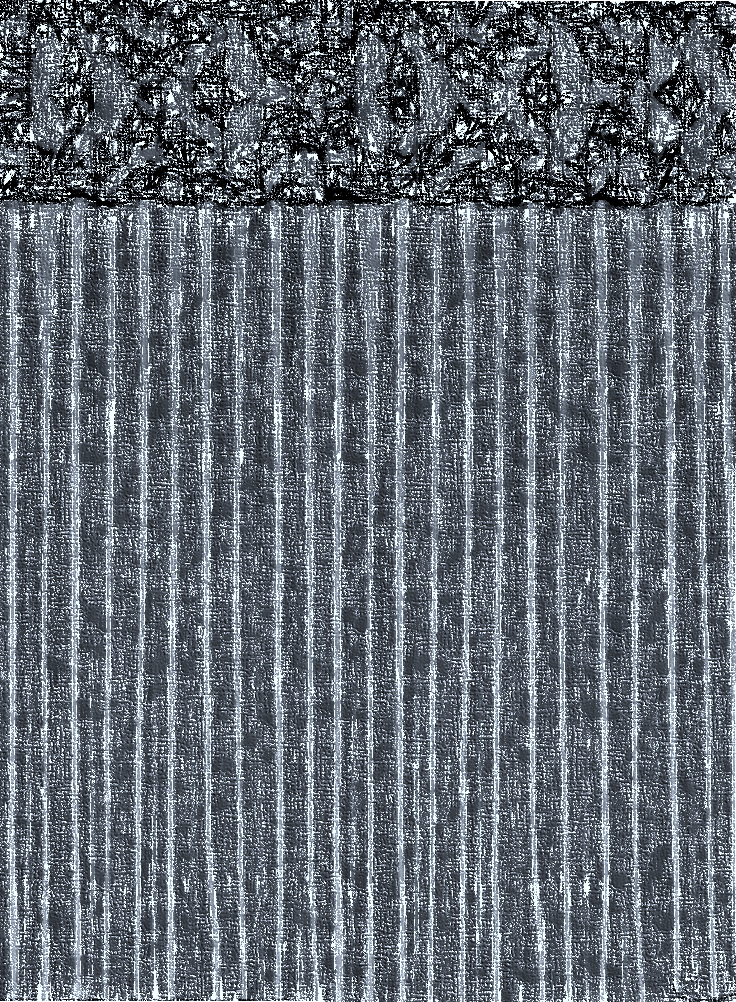 আজকের ক্লাসে সবাইকে স্বাগতম
Md. Jakaria(Lecturer ICT)  
Govt.Alaol College,Banskhali,chattagram.
Page no.01
পরিচিতি
শ্রেণিঃএকাদশ-দাদশ 
বিষয়ঃ তথ্য ও যোগাযোগ প্রযুক্তি
অধ্যায়ঃ৩
সংখ্যা পদ্ধতি 
ও 
ডিজিটাল ডিভাইস
মোহাম্মদ জাকারিয়া
প্রভাষক, তথ্য ও যোগাযোগ প্রযুক্তি
সরকারী আলাওল কলেজ
বাঁশখালী, চট্টগ্রাম।







Email : jakariabotany27@gmail.com
Cell : 01816-608247
Md. Jakaria(Lecturer ICT)  
Govt.Alaol College,Banskhali,chattagram.
Page no.02
প্রেষণা দান
সুইচ গেট
সুইচ গেট
Light
OFF
Light
ON
Ac
5v
ac
Ac
5v
ac
সুইচ গেট বন্ধ বলে বর্তনী সম্পূর্ণ হয়েছে,ফলে বাতি জ্বলে।
সুইচ গেট খোলা বলে বর্তনী সম্পূর্ণ হয়নি,ফলে বাতি জ্বলে না।
সুইচ গেট দ্বারা বর্তনী নিয়ন্ত্রণ করা যায়।
Md. Jakaria(Lecturer ICT)  
Govt.Alaol College,Banskhali,chattagram.
Page no.03
পাঠ ঘোষণা
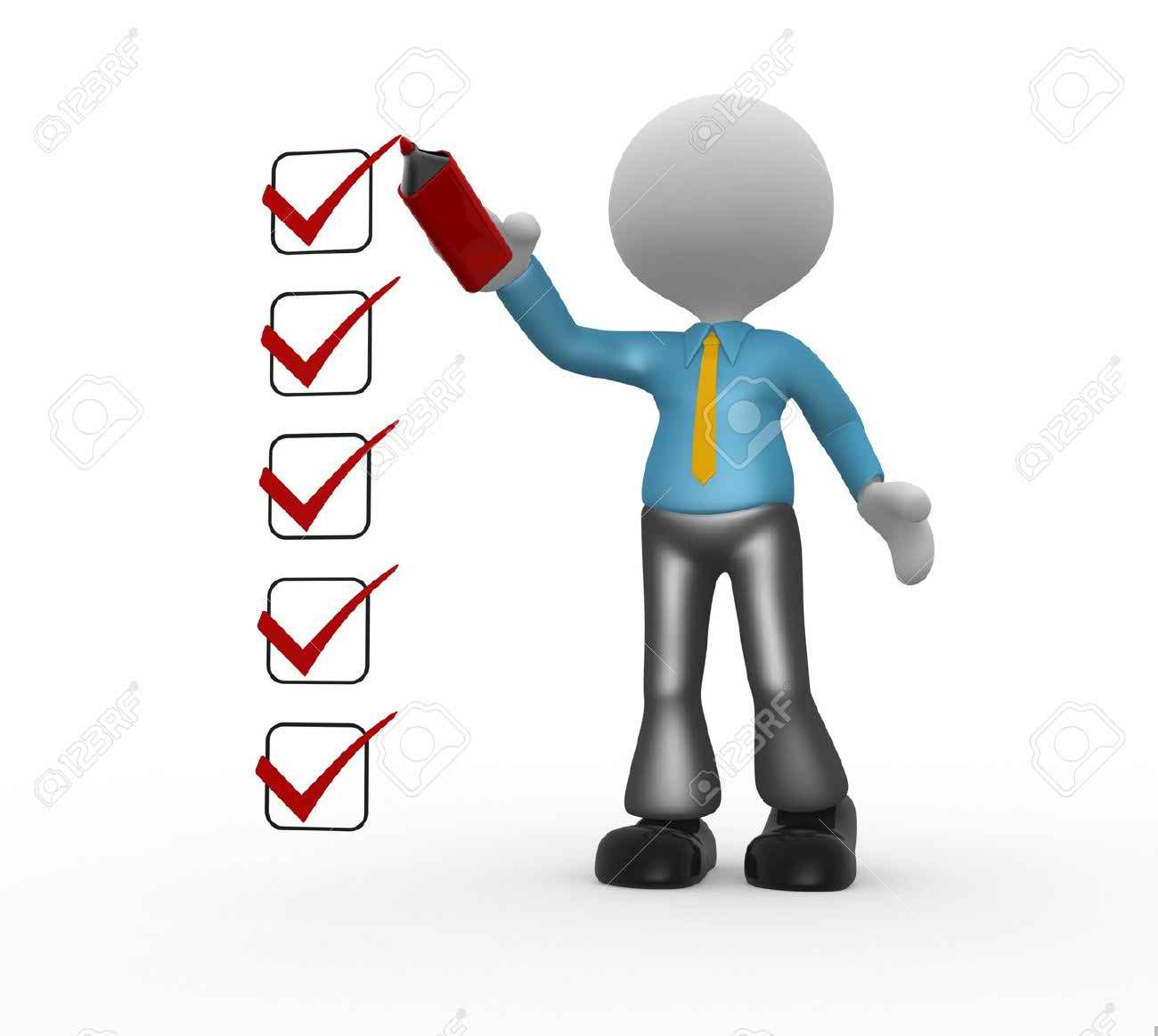 আমাদের আজকের পাঠ
OR Gate
Md. Jakaria(Lecturer ICT)  
Govt.Alaol College,Banskhali,chattagram.
Page no.04
শিখন ফল
পাঠ শেষে শিক্ষার্থীরা...
OR Gate সম্পর্কে বিস্তারিত জানতে পারবে।
Md. Jakaria(Lecturer ICT)  
Govt.Alaol College,Banskhali,chattagram.
Page no.05
OR Gate
OR Gate এ দুই বা ততোধিক ইনপুট থাকে এবং একটি মাত্র আঊটপুট থাকে। যেকোনো একটি ইনপুটের মান 1 হলে আঊটপুট  1 হবে ফলে বাল্ব জলবে । 
আবার সবগুলো ইনপুটের মান 0 হলে তখনই আঊটপুট 0 হবে ফলে বাল্ব জলবে না।
এখানে,
A =0 ,  B = 0, A+B = 0
A = 1,  B = 0, A+B = 1
A =0 ,  B = 1, A+B = 1
A =1 ,  B = 1, A+B = 1
Md. Jakaria(Lecturer ICT)  
Govt.Alaol College,Banskhali,chattagram.
Page no.06
Symbol
A
A
A
A
0+1=1
1+0=1
1+1=1
0+0=0
B
B
B
B
Truth Table
Electric Circuit
0
0
1
1
A
A
A
A
0
1
1
1
B
B
B
B
0
1
0
1
Step 2
Step 3
A+B
A+B
A+B
A+B
Step 4
Lamp
Lamp
Lamp
Lamp
Battery
Battery
Battery
Battery
Input
Input
Input
Input
Output
Output
Output
Output
A
A
A
A
B
B
B
B
A+B
A+B
A+B
X=A+B
0
0
0
0
0
0
0
0
0
0
0
0
Step 1
0
0
0
0
1
1
1
1
1
1
1
1
1
1
1
1
0
0
0
0
1
1
1
1
1
1
1
1
1
1
1
1
1
1
1
1
OR GATE
X=A+B
Md. Jakaria(Lecturer ICT)  
Govt.Alaol College,Banskhali,chattagram.
Page no.07
A
A+B
B
২ চলক বিশিষ্ট OR Gate
Md. Jakaria(Lecturer ICT)  
Govt.Alaol College,Banskhali,chattagram.
Page no.08
৩ চলক বিশিষ্ট OR Gate
A
A+B+C
B
C
Md. Jakaria(Lecturer ICT)  
Govt.Alaol College,Banskhali,chattagram.
Page no.09
পাঠ মূল্যায়ন
১। OR Gate কাকে বলে?
২। OR Gate  এর সাংকেতিক চিহ্ন,সত্যক সারণী ও লজিক সার্কিট ব্যাখ্যা কর।
Md. Jakaria(Lecturer ICT)  
Govt.Alaol College,Banskhali,chattagram.
Page no.10
বাড়ীর কাজ
৪ চলক বিশিষ্ট OR Gate বাস্তবায়ন কর।
Md. Jakaria(Lecturer ICT)  
Govt.Alaol College,Banskhali,chattagram.
Page no.11
আল্লাহ হাফেজ
Md. Jakaria(Lecturer ICT)  
Govt.Alaol College,Banskhali,chattagram.
Page no.12